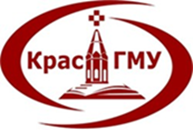 ФГБОУ ВО «Красноярский государственный медицинскийуниверситет имени профессора В.Ф. Войно-Ясенецкого»Кафедра лучевой диагностики ИПО
Оценка разрыва однопросветных силиконовых грудных имплантатов на основе мультимодального обзора
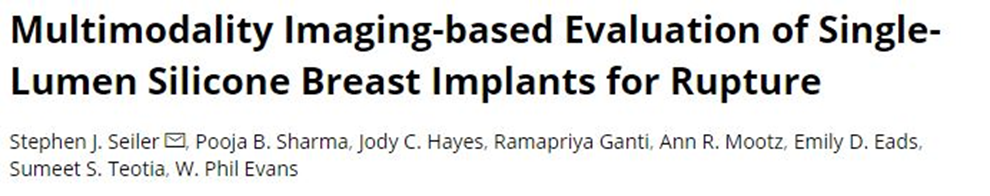 Выполнила: ординатор 1 года 
кафедры лучевой диагностики ИПО
Фишер Полина Алексеевна
Часть 2. МРТ диагностика имплантатов молочной железы
МРТ - наиболее точный метод визуализации для неинвазивной оценки целостности имплантата.

Многочисленные исследования указывают на чувствительность 72% -94% и специфичность 85% -100% для обнаружения разрыва силиконового имплантата при МР - томографии.
МРТ Т2-ВИ, аксиальная плоскость
Артефакт восприимчивости (пунктирный круг), вызванный устройством магнитной локализации в расширителе ткани имплантата, что привело к полной невизуализации правой молочной железы и грудной стенки
Однопросветный силиконовый имплантат на МРТ
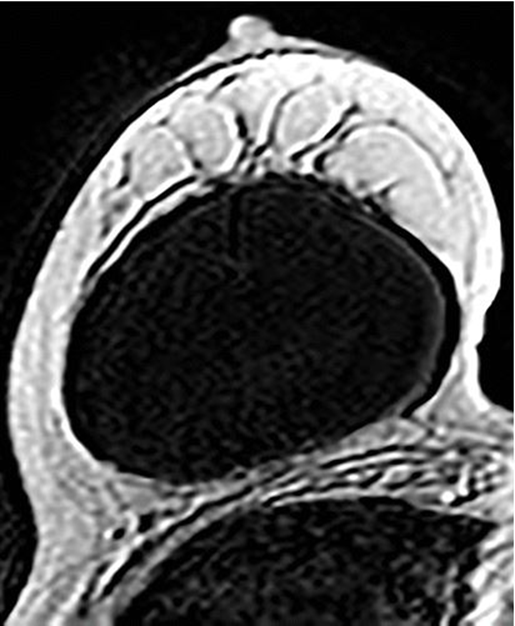 МРТ Т2-ВИ, аксиальная плоскость. Нормальная радиальная складка исходит из передней части имплантата. Черная стрелка = основание радиальной складки, белая стрелка = вершина радиальной складки
МРТ Т1-ВИ с подавлением силикона, аксиальная плоскость. Силиконовый гель демонстрирует однородную интенсивность гипоинтенсивного сигнала
Однопросветный силиконовый имплантат на МРТ. Продолжение
Инверсионно-восстановительное МР-изображение, полученное как с подавлением жира, так и воды. Силиконовый гель демонстрирует единственную яркую интенсивность сигнала в груди
Контурные аномалии
МРТ позволяет легко провести общую оценку контура имплантата, особенно его задней части, которая может не оцениваться ни при маммографии, ни при УЗИ. Небольшие выступы, включая выпуклости и грыжи, можно легко идентифицировать с помощью МРТ.
МРТ. Т2-ВИ, аксиальная плоскость. Аномалии контура имплантата
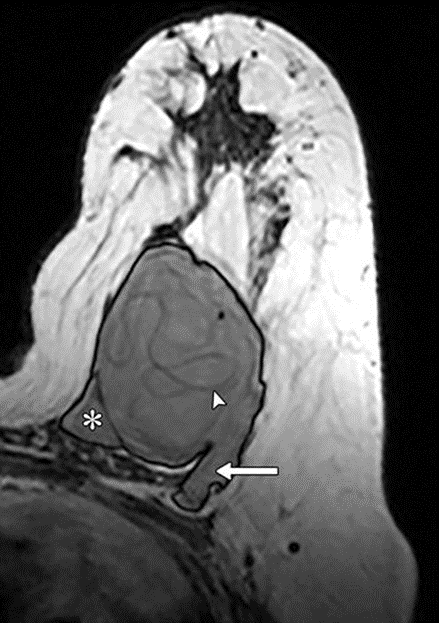 Правая молочная железа. Грыжевое выпячивание вдоль заднебоковой части силиконового имплантата; обычно выходят за пределы предполагаемого контура имплантата и часто образуют острые углы (стрелка)
Левая молочная железа. Заднемедиальная выпуклость ( * ) и заднебоковое грыжевое выпячивание (стрелка). Также виден внутрикапсулярный разрыв (стрелка)
[Speaker Notes: Заменить на «грыжевое выпячивание»]
МРТ Т2-ВИ молочных желез в аскиальной(а,с) и сагиттальной(b) плоскостях. Признаки внутрикапсулярного разрыва при МРТ
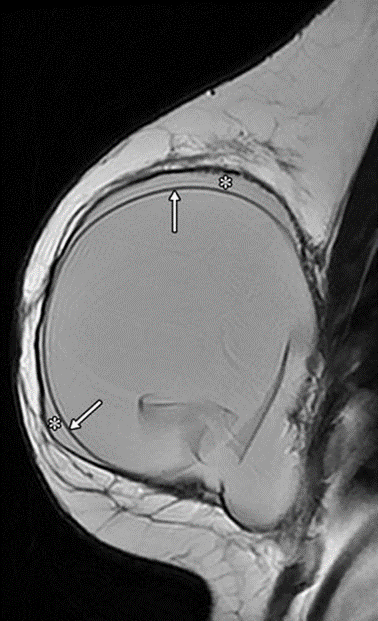 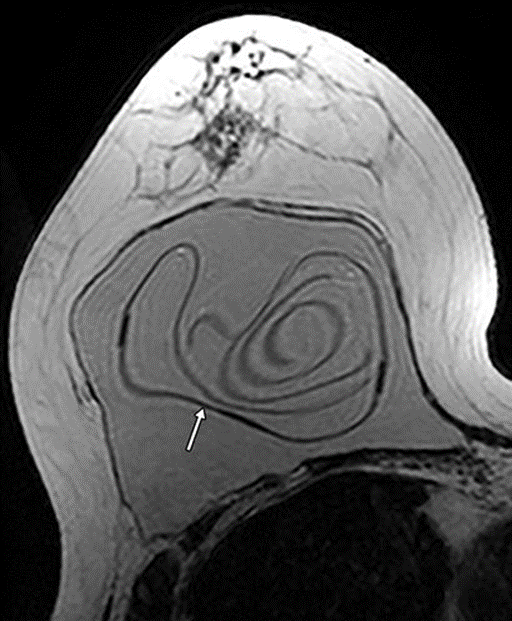 b
c
а
Знак «субкапсулярной линии» как гипоинтенсивная линия, параллельная контуру имплантата (стрелки).  Внутрикапсулярный силикон ( * ) смещает оболочку имплантата внутрь
Знак «замочной скважины» или «петли» (стрелка) с силиконом, расширяющим вершину радиальной складки
Множественные гипоинтенсивные криволинейные линии, плавающие в силиконовом геле, образующие «лингвиниевый» знак (стрелка)
[Speaker Notes: Сделать заголовок по образцу (слайд 8), обозначить буквами (а,в,с) снимки, которые укажете затем в заголовке]
МРТ Т2-ВИ молочных желез в аскиальной(а,b) плоскости. Имитация внутрикапсулярного разрыва при МРТ
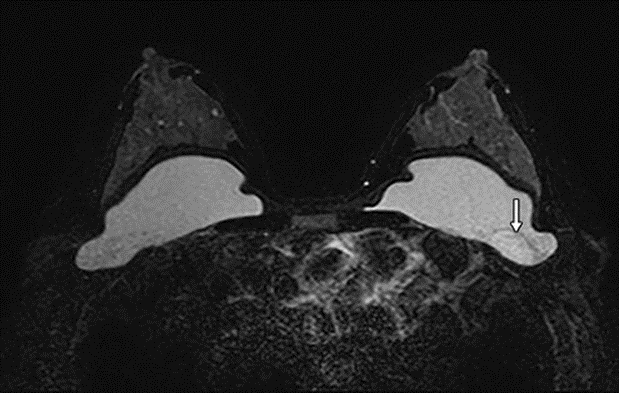 а
b
Гипоинтенсивные линии (стрелки), параллельные оболочке имплантата; артефакт Гиббса
Криволинейная гипоинтенсивная линия (стрелка) из-за артефакта, связанная с движением сердца
[Speaker Notes: По аналогии со слайдом 8]
МРТ молочных желез в аксиальной(a) и корональной(b) плоскостях. Имитация внутрикапсулярного разрыва при МРТ. Продолжение
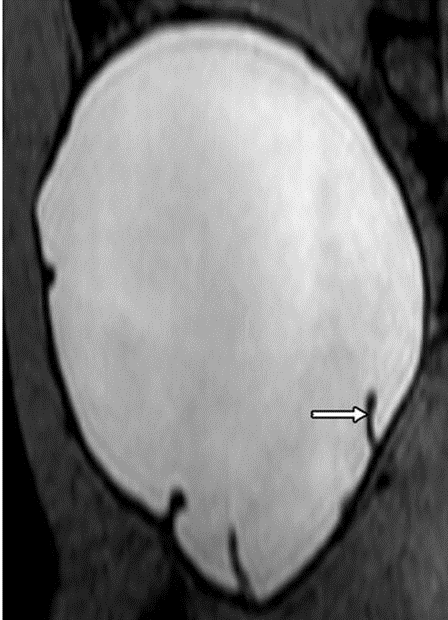 a
Криволинейная гипоинтенсивная линия (стрелка), исходящая из медиальной стороны фиброзной капсулы, имитирует знак субкапсулярной линии
b
Нормальная радиальная складка (стрелка)
[Speaker Notes: По аналогии со слайдом 8]
МРТ молочных желез в аскиальной(b) и сагиттальной(а) плоскостях. Признаки экстракапсулярного разрыва при МРТ
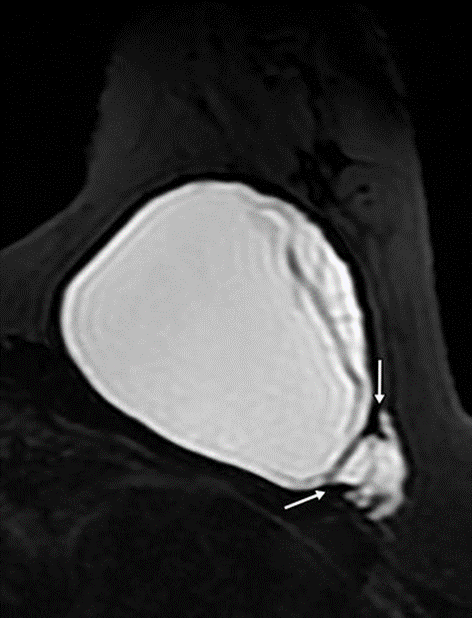 a
b
Прямой разрыв вдоль нижней части силиконового имплантата (стрелка) с выдавливанием силикона с низкой интенсивностью сигнала в соседние мягкие ткани
Свободный силикон из-за экстракапсулярного разрыва, выдавленного в подмышечную область хвоста (стрелки)
[Speaker Notes: По аналогии со слайдом 8]
МРТ молочных желез в аксиальной(a, b) плоскости. Признаки экстракапсулярного разрыва при МРТ. Продолжение
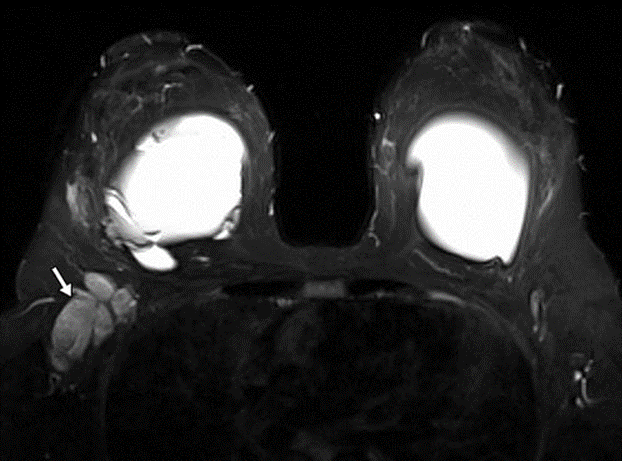 b
a
Образование (стрелка) вдоль правой парастернальной области, что соответствует силиконовой гранулеме
Объемная правая лимфоаденопатия (стрелка), связанная с разрывом правого имплантата
[Speaker Notes: По аналогии со слайдом 8]
МРТ Т2-ВИ молочных желез в аксиальной(а) и сагиттальной(b) плоскостях. Разрыв силиконового имплантата, заполненным когезивным гелем
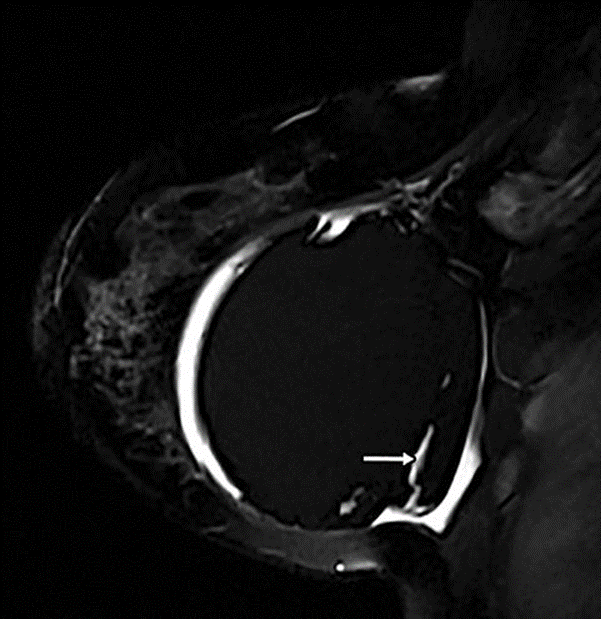 a
b
Разрушение (стрелка) когезивного геля силиконового имплантата
[Speaker Notes: По аналогии со слайдом 8
Заменить на «силиконовый имплантат, заполненный когезивным гелем»]
Заключение
Новые поколения силиконовых имплантатов превосходят старые версии с точки зрения долговечной целостности, хотя разрывы все же происходят и остаются долгосрочным риском. 
 Любой рентгенолог, интерпретирующий исследования изображений груди, должен быть знаком с нормальным и ненормальным внешним видом силиконовых имплантатов груди, особенно с признаками, указывающими на внутрикапсулярный и экстракапсулярный разрыв для каждого из наиболее распространенных методов визуализации.
Список литературы
Ссылка на статью
https://pubs.rsna.org/doi/10.1148/rg.2017160086
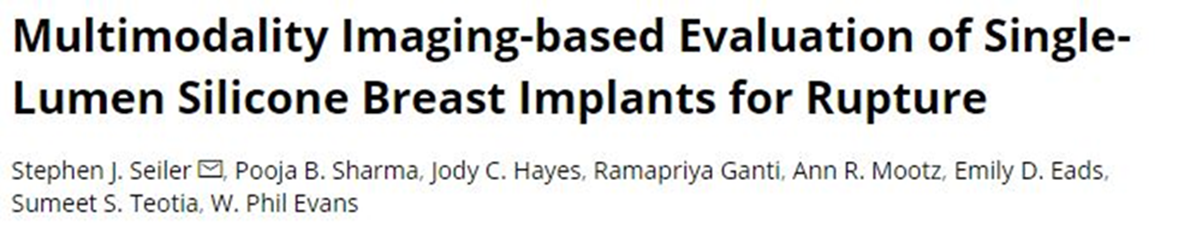 Спасибо за внимание!